Изменения в системе общего  образования в 2023 году
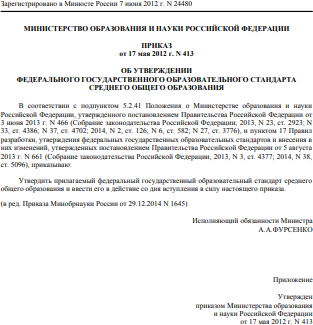 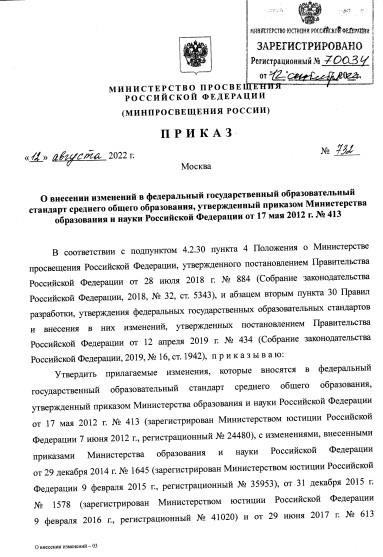 ИЗМЕНЕНИЯ В ФГОС СОО
Информационно-разъяснительное письмо об основных изменениях,  внесенных в федеральный государственный образовательный стандарт  среднего общего образования, и организации работы по его введению
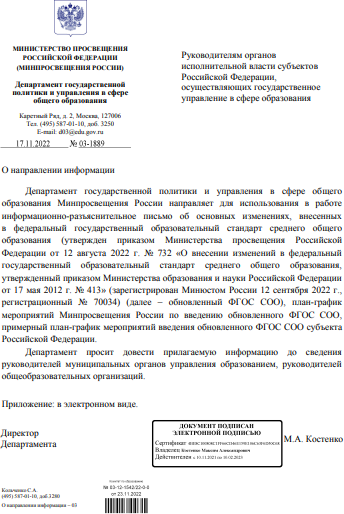 Принцип преемственности начального общего, основного общего и среднего общего
образования
Организация образовательного процесса в соответствии с обновленным ФГОС СОО  Общий объем аудиторной работы обучающихся
Определение количества/списка изучаемых учебных предметов
О методической поддержке педагогических работников и управленческих кадров
Об управленческих механизмах введения обновленного ФГОС СОО
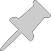 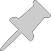 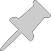 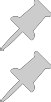 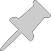 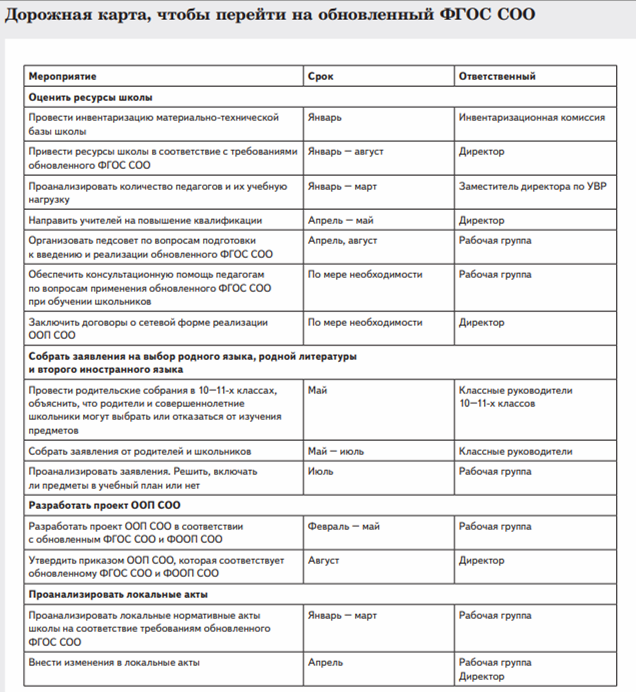 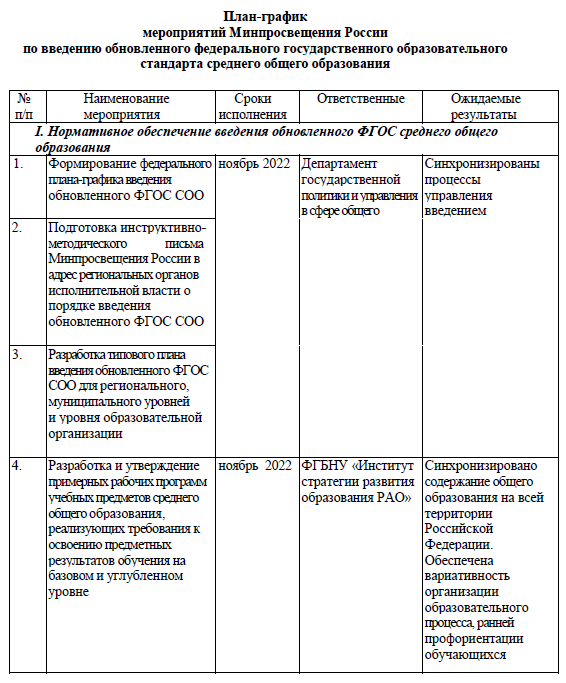 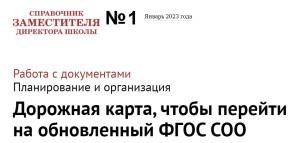 1
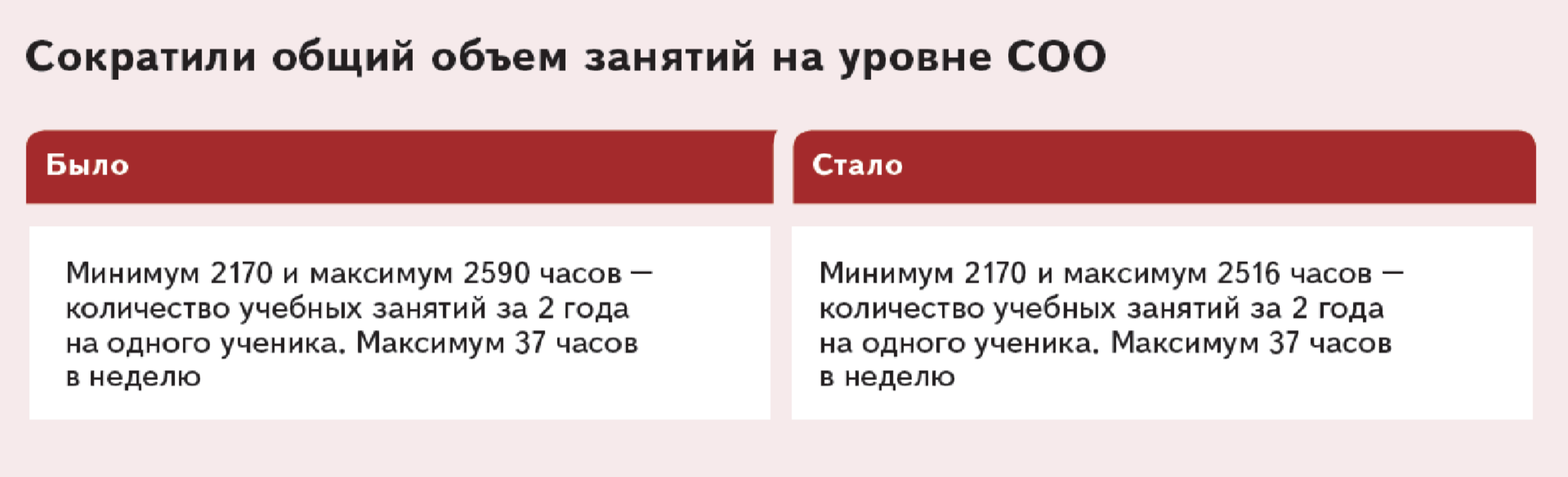 2
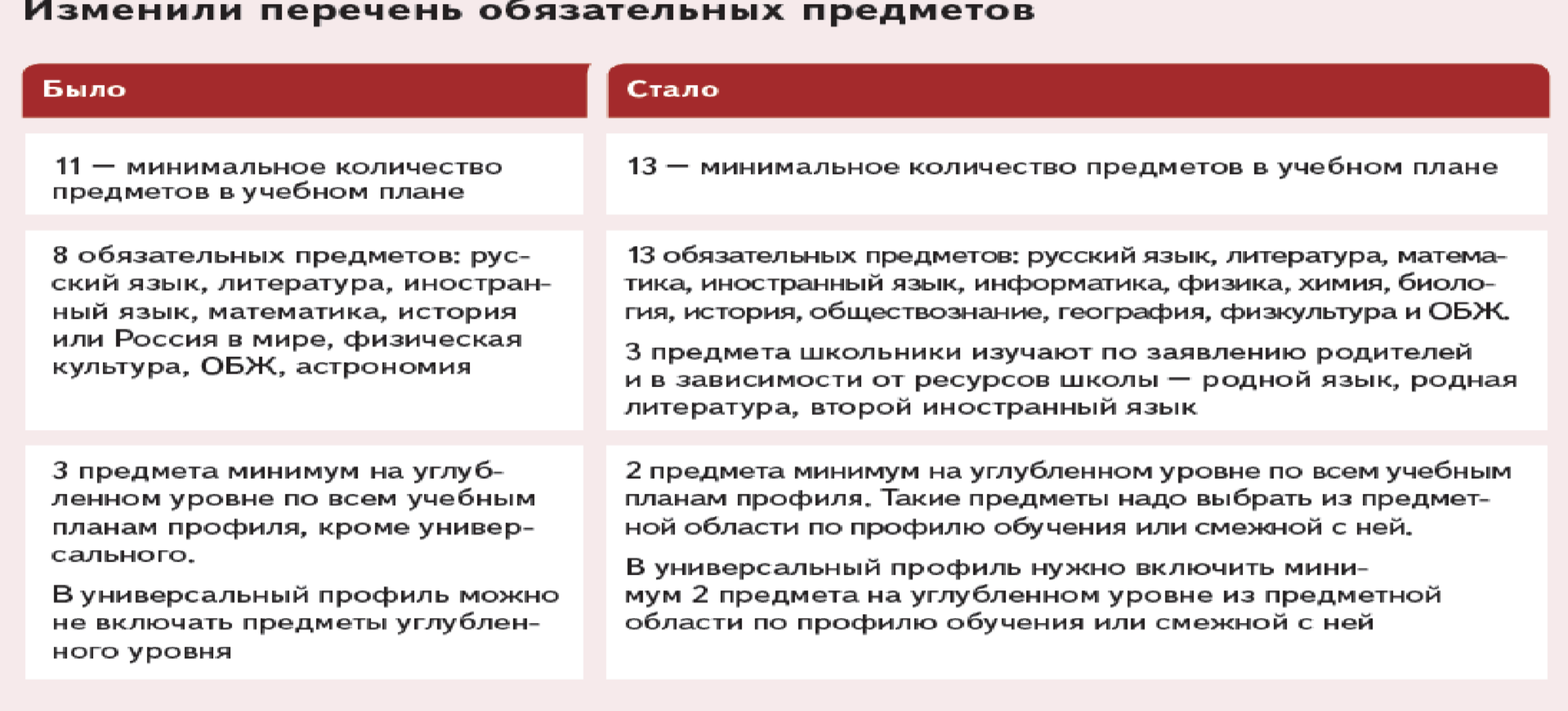 3
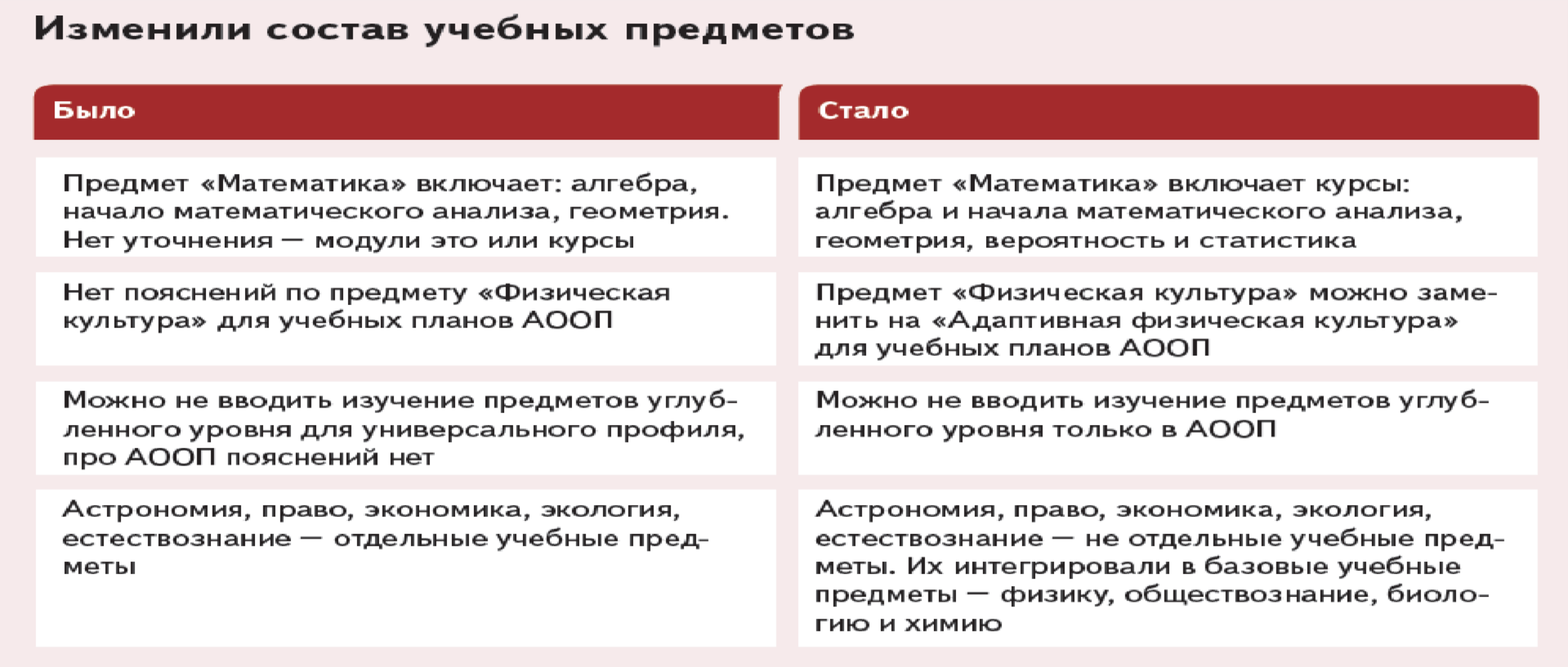 Рабочая программа 10 класс
Конструктор рабочих программ» – удобный бесплатный онлайн-сервис 
для быстрого создания рабочих программ по учебным предметам 


https://edsoo.ru/constructor/
титульный лист